СХЕМА ВОДОСНАБЖЕНИЯ  СТЕПНООЗЕРСКОГО  СЕЛЬСКОГО ПОСЕЛЕНИЯ НУРЛАТСКОГО МУНИЦИПАЛЬНОГО РАЙОНА РЕСПУБЛИКИ ТАТАРСТАН
населенный пункт Илюткино
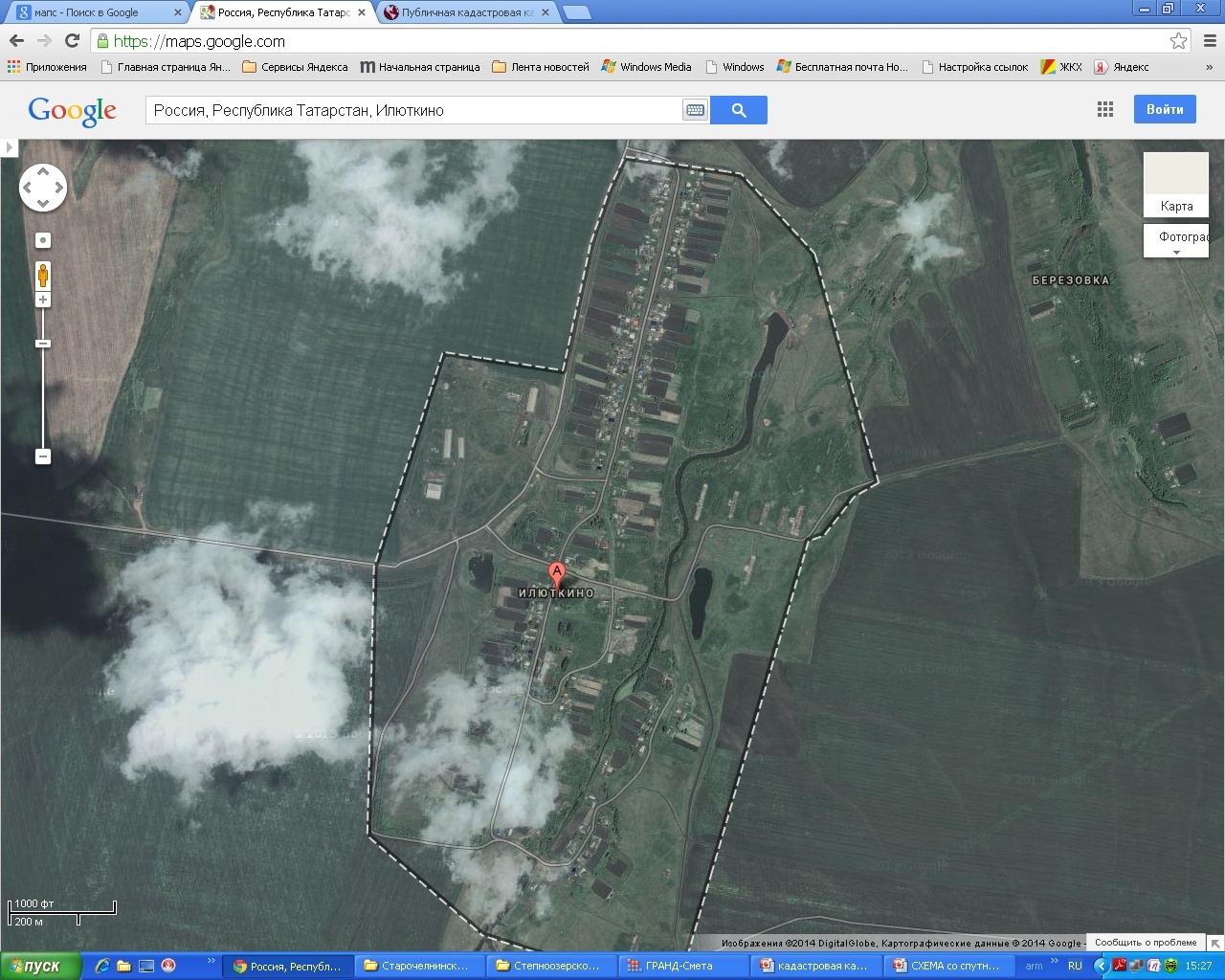 скв. №70
Условные обозначения
-------
Сети водоснабжения существующие
-------
Сети водоснабжения, планируемые к реконструкции